EINE TOURISTIKWEBSEITE
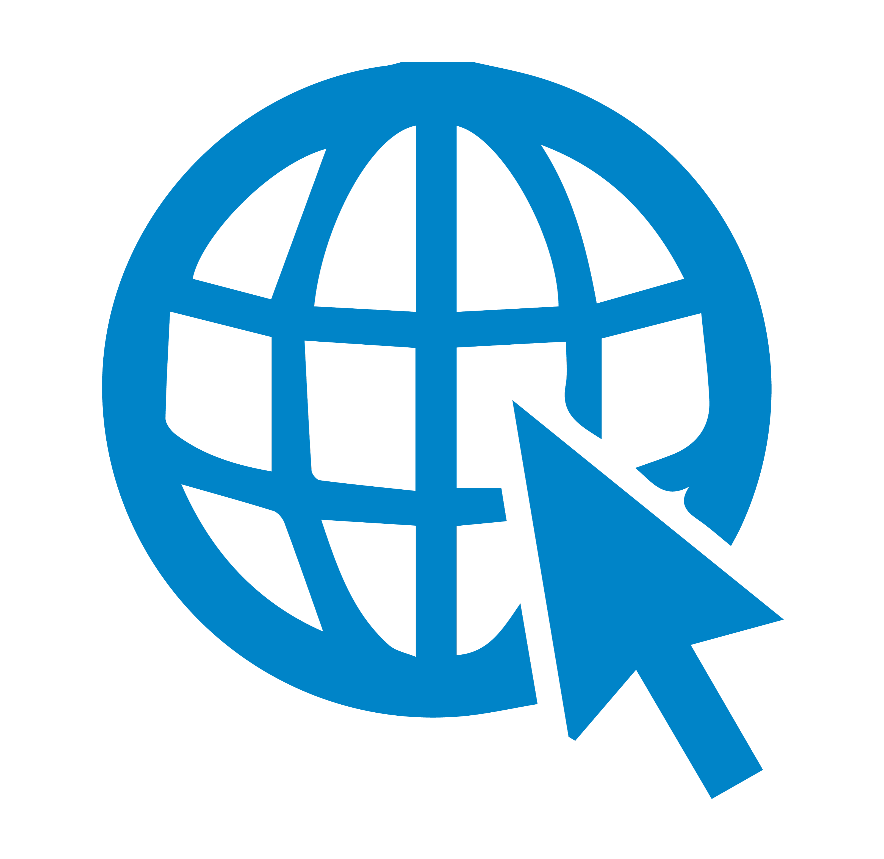 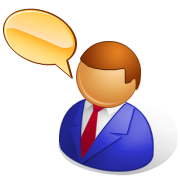 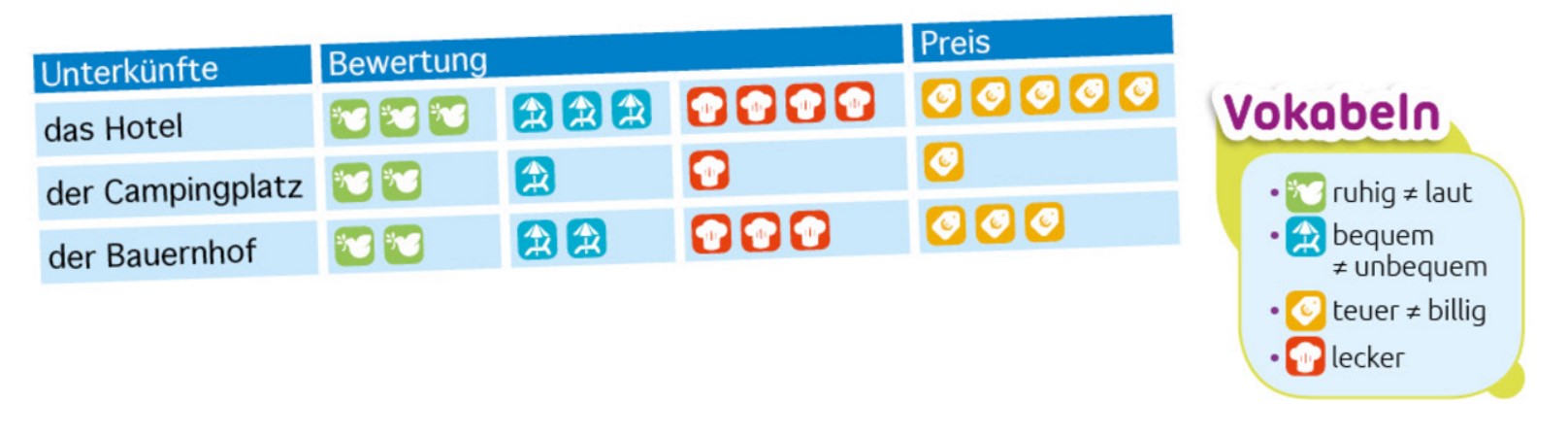  Das Hotel ist    …er als ...
(supériorité)
 Der Campingplatz ist so ... wie …
(égalité)
 Der Bauernhof ist nicht so ... wie …
(infériorité)
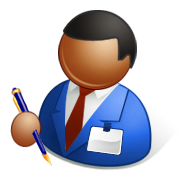 (Übungsheft Seite 77)
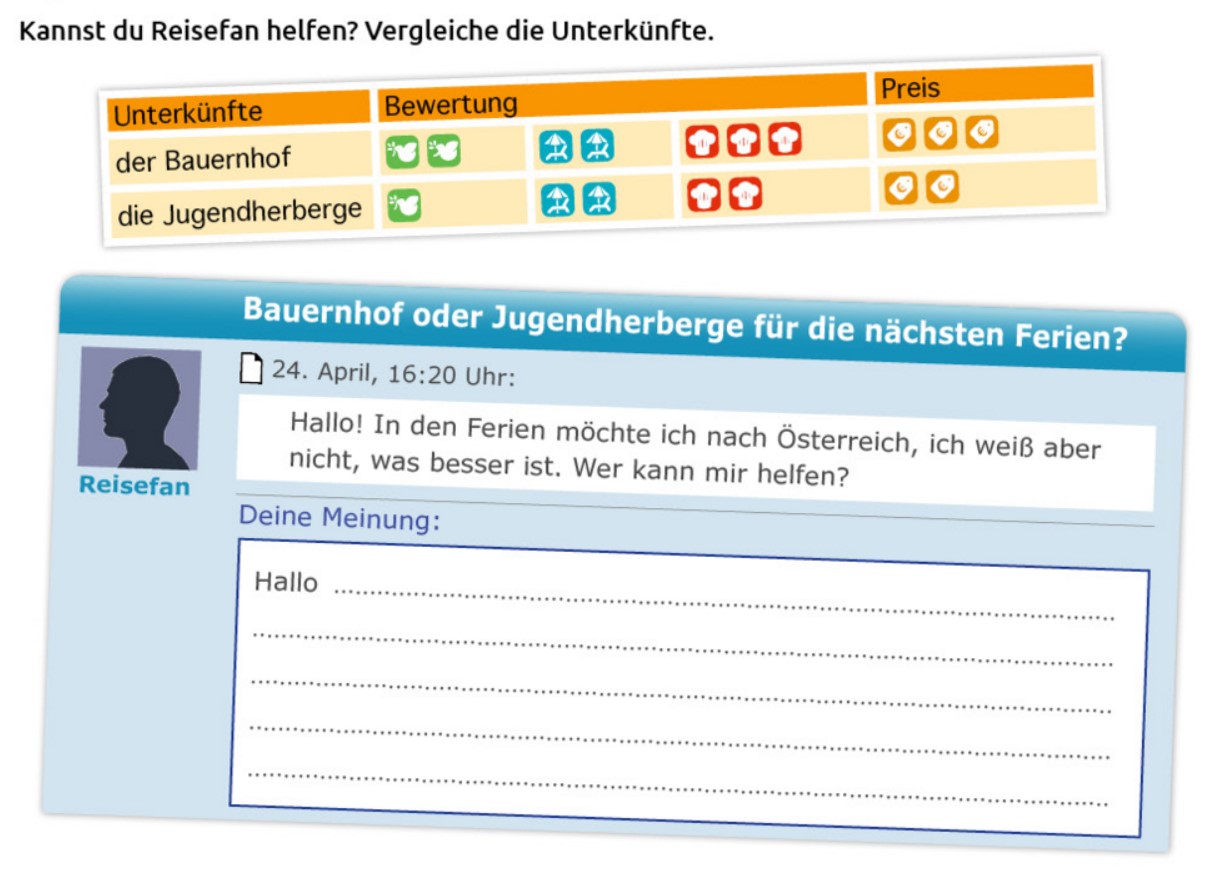 Bilan grammatical :
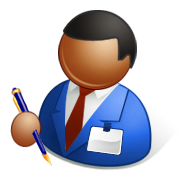 1) Le comparatif d’infériorité :
Das Hotel ist teuer.
Aber der Campingplatz ist nicht so teuer!
 Der Campingplatz ist nicht so teuer wie das Hotel.
2) Le comparatif d’égalité :
Der Campingplatz ist ruhig.
Der Bauernhof ist auch ruhig.
 Der Campingplat ist so ruhig wie der Bauernhof.
Le comparatif d’infériorité est donc
la négation du comparatif d’égalité.
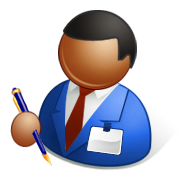 (Buch Seite 105)
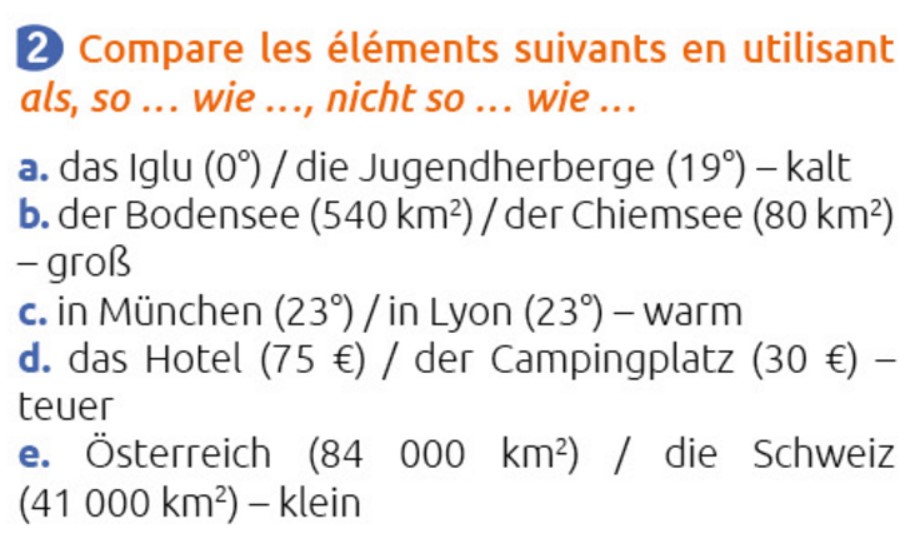 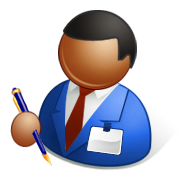 (Übungsheft Seite 78)
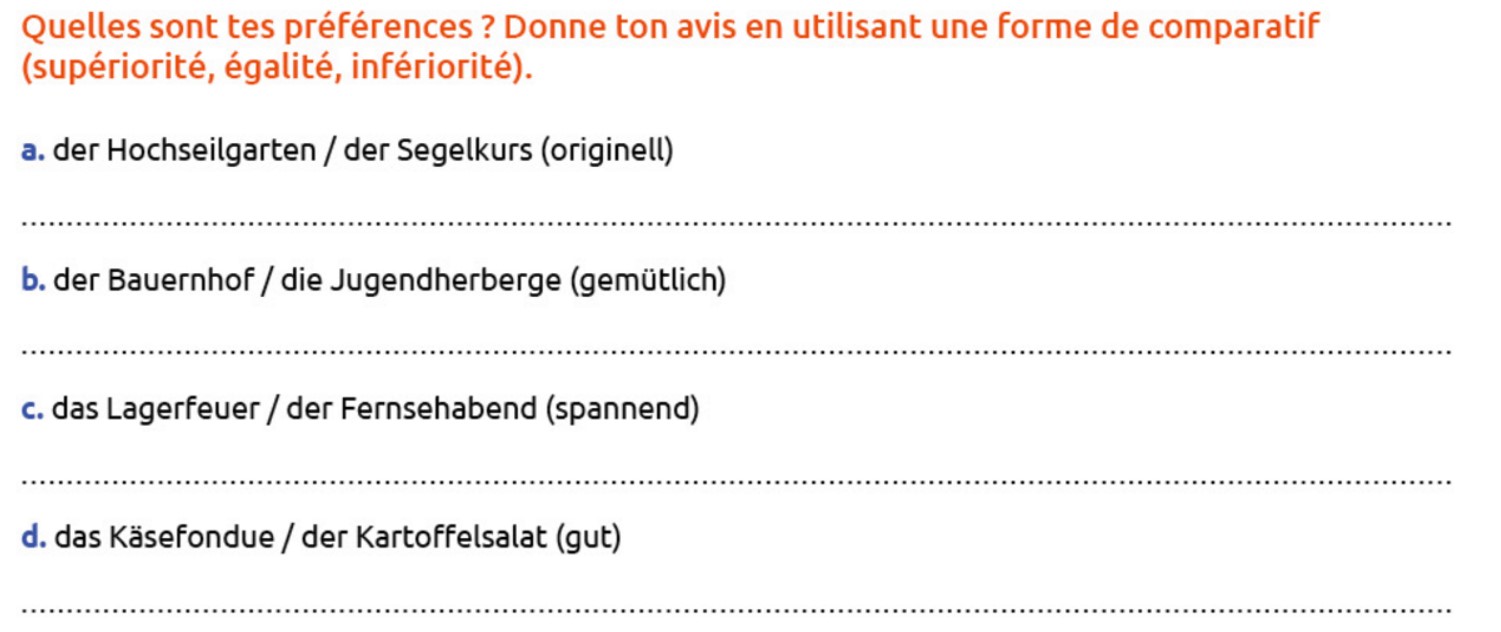